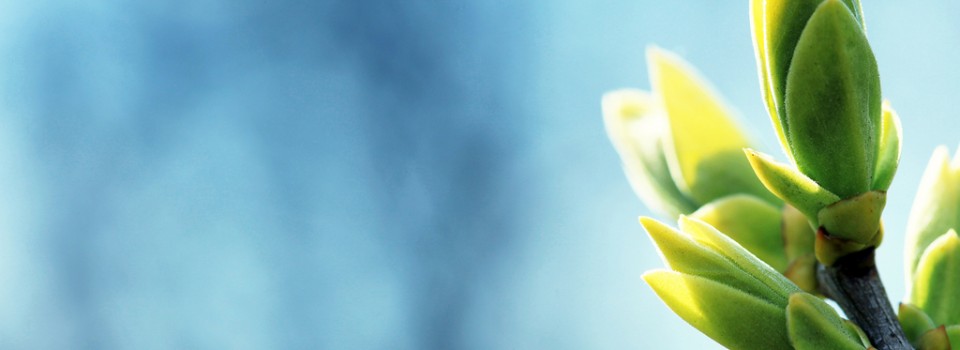 OMICS Group
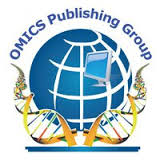 OMICS Group International through its Open Access Initiative is committed to make genuine and reliable contributions to the scientific community. OMICS Group hosts over 400 leading-edge peer reviewed Open Access Journals and organizes over 300 International Conferences annually all over the world. OMICS Publishing Group journals have over 3 million readers and the fame and success of the same can be attributed to the strong editorial board which contains over 30000 eminent personalities that ensure a rapid, quality and quick review process. OMICS Group signed an agreement with more than 1000 International Societies to make healthcare information Open Access.
Contact us at: contact.omics@omicsonline.org
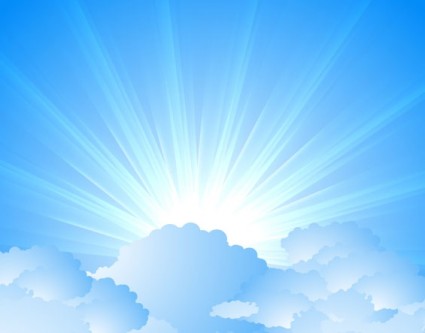 OMICS Journals are welcoming Submissions
OMICS Group welcomes submissions that are original and technically so as to serve both the developing world and developed countries in the best possible way.
OMICS Journals  are poised in excellence by publishing high quality research. OMICS Group follows an Editorial Manager® System peer review process and boasts of a strong and active editorial board.
Editors and reviewers are experts in their field and provide anonymous, unbiased and detailed reviews of all submissions.
The journal gives the options of multiple language translations for all the articles and all archived articles are available in HTML, XML, PDF and audio formats. Also, all the published articles are archived in repositories and indexing services like DOAJ, CAS, Google Scholar, Scientific Commons, Index Copernicus, EBSCO, HINARI and GALE.
For more details please visit our website: http://omicsonline.org/Submitmanuscript.php
9/3/2014
Research Interest - SKP
3
Sumaira Khowaja-Punjwani (BScN* & Mbeth**)
Manager Nursing Education
Afzaal Memorial Thalassemia Foundation (AMTF)
Plot # ST-1C, Block - 10, Ayesha Manzil, F.B.Area
Karachi-75950

* The Aga Khan University Medical College & Fogarty International Centre, NIH USA 
** The Aga Khan University School of Nursing
         
Correspondence: sumaira.khowaja@yahoo.com
9/3/2014
Research Interest - SKP
4
Introduction and Research Interest
Ms. Sumaira Khowaja-Punjwani is Nurse Educationist by profession with interest and specialization in the field of Bioethics.
Her research interests are primarily issues related to the field of Bioethics including 
Clinical ethics 
Research ethics
Clinical ethical decision making
End of life issues
Informed consent: from theory to practice
9/3/2014
Research Interest - SKP
5
The Research Results has been Presented in International Conferences as Professional/Paper Presentation(s):
May 2014: Paper accepted for Oral Presentation as first author on “Understanding Underpinnings of Act of Violence against Polio workers: A Case study of Pakistan”, in Fourth International Conference on Violence in Health Sector, to be held on October 22 to 24 2014 at Hyatt Regency Miami Hotel, Miami, USA.
August 2012: Presented paper as first author on “Religious Fatwa’s made by experts to guide medical practice: A way to enlighten or indistinct pathway”, in 13th Asian Bioethics Conference of Asian Bioethics Association, held at Institute of Diplomacy and Foreign Relations, Kuala Lumpur, Malaysia.
August 2012: Presented paper as second author on “Research integrity and responsibility: Authorship”, in 13th Asian Bioethics Conference of Asian Bioethics Association, held at Institute of Diplomacy and Foreign Relations, Kuala Lumpur, Malaysia
9/3/2014
Research Interest - SKP
6
The Research Results has been Presented in International Conferences as Professional/ Poster Presentation(s):
May 2014: Paper accepted for Poster Presentation as first author on “Bullying: Lateral or Horizontal Violence Experienced by Nurses”, in Fourth International Conference on Violence in Health Sector, to be held on October 22 to 24 2014 at Hyatt Regency Miami Hotel, Miami, USA.
9/3/2014
Research Interest - SKP
7
The Research Results has been Presented in National Conferences as Professional/Paper Presentation(s):
January 2014: Presented paper as first author on “Dimensions of Religious Fatwa in Shaping Medical Practice”, in 2nd Biennial Conference, organized by The Indus Hospital, held at Karachi Marriott Hotel, Pakistan. 
May 2008:	Presented paper as first author on “Anemia in Pregnant Pakistani women”, in International Nurses Day Symposium 2008, held at Aga Khan University, Karachi, Pakistan.
9/3/2014
Research Interest - SKP
8
The Research Results has been Published  as Article(s):
November 2013: “Framework for Advancing Health Care in Pakistan”. Eubios Journal of Asian and International Bioethics; vol.23, No. 6. November 2013, pg # 207-211. URL: http://www.eubios.info/EJAIB112013.pdf  
June 2011: “Is Health a Human Right”. Pakistan Journal of Medical Ethics; vol. 12, No. 1. June 2011, pg 8-9.
9/3/2014
Research Interest - SKP
9
The Research Results has been Published  as Abstract(s)
September 2012: Abstract published in Eubios Journal of Asian and International Bioethics 22 (September 2012) pg 194 on Topic “Religious fatwa by expert to guide medical practice: a way to enlighten or indistinct pathway” URL: http://www.eubios.info/EJAIB92012ABC13abstracts.pdf
September 2012: Abstract published in Eubios Journal of Asian and International Bioethics 22 (September 2012) pg 183 on Topic “Research integrity and responsibility” URL: http://www.eubios.info/EJAIB92012ABC13abstracts.pdf
Abstract accepted for Publication in Journal of Pakistan Medical Association on topic “Is Health a Human Right”.
9/3/2014
Research Interest - SKP
10
The Research Results has been Published  as Abstract(s)
November 2011: Abstract published in abstract book of 15th National Health Science Assembly 2011, of a paper presented as first author on Topic "Is Health a Human Right?" held at Aga Khan University, Karachi, Pakistan.
May 2008:	Abstract published in abstract book of International Nurses Day Symposium 2008 Abstract book, of a paper presented as first author on Topic “Anemia in Pregnant Pakistani women”, in International Nurses Day Symposium 2008, held at Aga Khan University, Karachi, Pakistan.
9/3/2014
Research Interest - SKP
11
Understanding Underpinnings of Act of Violence against Polio workers: A Case study of Pakistan
Background and context: 
Community health care and social workers have the highest incidence of workplace violence of any industry. It is not new that the cases of targeted killing of health workers in Pakistan for political or so called religious reason are reported very frequently. Especially polio workers have been targeted at irregular intervals in the past. The purpose of this paper is to highlight the current situation of militant’s violent act against polio workers in Pakistan, to understand foundations of this act and to propose strategies for overcoming this issue.

Methodology: 
Case Study Description: in 2013 Pakistan has been the major contributor to confirmed cases of polio as compared to Nigeria and Afghanistan. As per WHO, Pakistan recorded 91 cases of polio last year, up from 58 in 2012. Polio eradication Campaigns have suffered major obstructions because of severe resistance and violence from community i.e. from refusal, verbal threat, kidnapping and more significantly to killing or loss of life. Since December 2012 more than 40 people including health and police guards have been killed during anti-polio immunization campaigns. These fatal attacks on polio workers have drawn attention of many concerned authorities including government and non-governmental agencies regarding safety and security of polio workers. Sadly it can be said that despite of all efforts the issue of overcoming violence act towards polio works is not sufficiently handled over the period of two years.
9/3/2014
Research Interest - SKP
12
Understanding Underpinnings of Act of Violence against Polio workers: A Case study of Pakistan
Findings: 
Polio workers began to face violent resistance from militants after it was revealed in 2011 that CIA had used a Pakistani doctor to run a fake hepatitis vaccination program to obtain DNA from Osama bin Laden’s suspected hideout. Militant groups perceive vaccination campaigns as a cover for spying and also misconception about polio drops leading to infertility. The factors that have aggravated this particular scenario include mainly the element of deception and covert data collection that had led to mistrust upon medical community. Religious and social perspectives are also of equal importance here. 
 
Implications and Recommendations:
First we must insist on zero tolerance of violence against health care workers in any setting either community or hospital. It is therefore strongly suggested that efforts should be made by government to clarify misconception at community level by using strategies of dialogue. Close monitoring of anti-polio immunization campaigns and security of workers is essential to ensure accountability. Steps should be taken to ensure that locals see polio eradication as a social problem and start taking ownership of its campaign. Forceful reinforcement, involvement of coercion and military strategies might not be right approach to handle this sensitive issue. Rather working directly with community leaders and members and clarify myths about polio vaccination can help stabilize this situation.  Introduction of better tools by incorporation of information technology like monitoring through SMS and global information system (GIS) needs to be implemented to determine accurate coverage and fake campaign identification at early level. 

Key words: Polio Workers, Violence, Pakistan
9/3/2014
Research Interest - SKP
13
Bullying: Lateral or Horizontal Violence Experienced by Nurses
Background and Objectives:
Workplace bullying occurs mainly in many professions and workplaces including nursing. In nursing literature, workplace bullying is often called as lateral or horizontal violence. Bullying is a common concept that is described as situations in which an individual is persistently treated in abusive manner over a period of time, with a feeling of not being able to counterattack or defend him or herself against the abuse. The common behaviors of bullying include but not limited to sabotage, infighting, scapegoating and excessive criticism. The purpose of this article is to examine available nursing literature on workplace bullying, to develop an understanding of scope of this issue in order to identify possible solutions.

Methods:
 Comprehensive literature review was carried out to explore the scope of bullying amongst nurses. Approximately 42 articles from last 10 years were retrieved through extensive searching, manual data extraction from periodical and electronic databases were accessed including Google Scholar, Elsevier (Science Direct), Research Online, Pubmed using MeSH terminology, CINAHL, journals and chapters on bullying amongst nurses. Two review authors independently assessed research article quality and extracted data.
9/3/2014
Research Interest - SKP
14
Bullying: Lateral or Horizontal Violence Experienced by Nurses
Findings:
Literature evidently highlights that workplace bullying amongst nurses is a common phenomenon yet complex in nature and it exists in at all levels in nursing. It can be comprehensively understood by considering individual, societal and organizational factors, norms and practices. There is negative impact on physical, psychological and emotional wellbeing of nurses that has experienced bullying at their workplace. Beside impact on wellbeing it has also shown that the performance of those nurses that have experienced bullying is greatly affected resulting in decreased positivity, less work motivation, inability to concentrate, diminished productivity, non-retention, lack of commitment to work, poor relationship with patients, supervisors and colleagues. Literature also suggests that bullied nurses had significantly higher levels of emotional exhaustion, lowered levels of mental health and depression as compared to non-bullied nurses.

Implications:
The phenomenon of bullying has important implications for nursing research since it is a critical issue and not much has been done to investigate strategies that might help overcoming this issue. It is suggested that effort at individual and administrative level is required to decrease the incidence of bullying.  Nurses in leadership position need to focus on reasons of occurrence of bullying and identifying ways to reduce it. They should be aware that bulling is preventable by ensuring fair system implementation. There is strong need that the Nurses who have experienced workplace bullying needs to identify ways to address this issue at their level. Ultimately the role of organization is central to reduce bullying. However, further investigation is needed on this issue to identify effective strategies especially in context to developing countries where health care delivery structure has many loop holes. 

 Keywords: Horizontal violence, lateral violence, Nursing, Workplace Bullying
9/3/2014
Research Interest - SKP
15
Framework for Advancing Health Care in Pakistan
Introduction & Background:
Health inequity is prevalent in developing countries and despite of showing success in terms of national averages health attainment in developing countries has not reached up to the mark of desired outcome. Patterns of these inequities can be seen in our country and society in both the directions i.e. horizontal and vertical. Inequity in the domain of health is vital as it is considered as a significant factor for human life and development. Moreover, these inequities in health lead to other inequities prevalent in our society that contributes again in health inequity. Therefore it can be said that inequities in health are the consequences of various factors i.e. Individual factor, social inequities, economical inequities, cultural value and beliefs, environmental conditions, system factors and discriminatory beliefs. In order, to overcome these inequities ‘health equity’ is a perfect approach to address.
9/3/2014
Research Interest - SKP
16
Framework for Advancing Health Care in Pakistan
In this paper a framework for advancing health equity is discussed. In part I of this paper an attempt would be made to understand health inequity and factors that contribute and precipitate. In part II, solutions and recommendations will be proposed and discussed that will be effective for developing health equity in our country. This part will focus two areas i.e. understanding health system governance matrix of Pakistan, its strengths and weaknesses at central and Ministry Of Health (MOH) policy level; secondly, promotion of public health and human rights in Pakistan.

Key Words: Health equity, disparity, social justice
9/3/2014
Research Interest - SKP
17
Religious fatwa by expert to guide medical practice: a way to enlighten or indistinct pathway
Background: 
Autonomy of vulnerable group and decision making capacity is controversial even if the decision is being made by weighing benefits verses risk associated with a particular treatment modality. The right to decide for the treatment in context to vulnerable population i.e. women and fetus is a big issue. Moreover, it is challenging to make a decision where religious and moral values and beliefs are conflicting. 

Method: 
Case study: A 22 years old lady, 24 weeks pregnant gravida 2, para 1+0, was admitted in obstetric and gynecology ward of one of the secondary care hospital of Karachi for Termination of Pregnancy (TOP). At 22 weeks of gestation her ultrasound was done that reveals fetus having anencephalopathy and spinabifida. It was identified that her husband is not informed about her admission as he was not in favor of TOP. With the consensus of that lady her husband was called. During counseling three ultrasounds from different labs were shown by the patient’s husband but mentioning the same findings as well as a fatwa in which it was suggested that this pregnancy should be continued regardless of the ultrasound findings. The statement written in fatwa was supported by a Quranic verse of sura Nisa.
9/3/2014
Research Interest - SKP
18
Religious fatwa by expert to guide medical practice: a way to enlighten or indistinct pathway
Results: 
We as a team tried to explain the reason for TOP to both parents, although, they understood but there was a genuine conflict between their religious, medical and moral values and beliefs. Finally, it was suggested by us to ask two questions by those fatwa makers i.e. what if fetus is abnormal, and what should be done if mother’s life is in danger? Later on, individual and couple counseling that was focused on multiple dimensions for family harmony and health. As a result, client was discharged without TOP and family conflict was settled to certain extent. 

Conclusion: 
These types of clinical situations are very prevalent in many hospitals of a developing country like Pakistan. This case illustrates a conflict between religious and moral values and beliefs. Moreover, this depicts the power deferential and autonomy of women living in developing country in diverse perspective. Therefore, the concepts provided by west have a modified implication in this context. 

Key Words: Women Right, Autonomy & Religion.
9/3/2014
Research Interest - SKP
19
Research integrity and responsibility
Introduction:
The aim of the paper is to highlight the application of integrity within the field of research and the role of Bioethics in establishing a monitoring mechanism for research misconducts. 

Background: 
Research integrity is very broad term which is further misrepresented into the negative attributes of data fabrication, falsification and plagiarism to attain authorship by the researcher. Nowadays, it is considered very crucial around the globe, still a lot has to be done in developed as well as developing countries. Although numerous misconducts are happening in research, various bioethics groups in diverse institutions have initiated steps to instill ethical standards. Many research studies have been done to signify the conflict of interest of academicians that they tend to opt for research misconduct to fulfill the criteria of achieving personal motives i.e. promotion, through mere means. However, it is a well established fact that no academician can necessarily be a good researcher. 

Method: 
To analyze the issues related to research integrity and its magnitude, comprehensive literature review was carried out from March 15, 2012 to March 25, 2012. For extensive searching manual data extracted from periodical, electronic databases were accessed including Google Scholar, Pub Med, The Lancet (Commentary), Office of Research Integrity (ORI), Nature (Editorials), CINAHL and other Ethics related journals.
9/3/2014
Research Interest - SKP
20
Research integrity and responsibility
Conclusion: 
Clear guidelines should be established to determine the criteria for authorship i.e. authorship should be limited to those individuals only who have provided their best into the research study. There is a strong need to create an insight of ethical standards implied in research ethics to tackle misconduct. The incidence of authorship will never persist if all researchers do their studies according to the perspective of research integrity. The role of institutional Ethics review committee is also very significant to speak on the issues of research misconduct which will indeed facilitate those investigators who carry out their research studies with sincerity. 

Keywords: Research Integrity, Research Ethics, Misconduct.
9/3/2014
Research Interest - SKP
21
Is Health a Human Right
“Is health a human right?” is a complicated question to answer simply in yes and no. This question is tricky one because there should be provision of sound and reasonable justification for either stance. 
In this paper an attempt will be made to explore and reflect on mentioned question. The flow of content will be such that first an effort will be made to understand what is right; followed by understanding if health is human right. Lastly, if it is, then should there be debate shift from is health human right to how much healthcare is human right?

Keywords: Health, Human Right, Healthcare
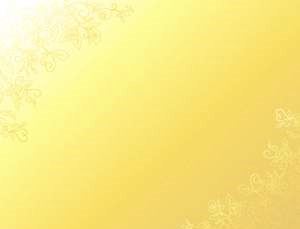 Journal of Clinical Research & Bioethics
Journal of Ecosystem & Ecography
Oral Health and Dental Management
Clinics in Mother and Child Health
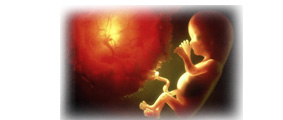 Clinical Research & BioethicsRelated Conferences
International Conference on Clinical Trials- July 27-29, 2015 Florida, USA
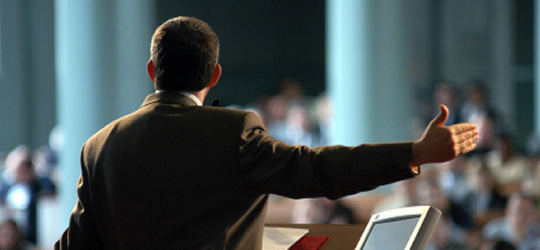 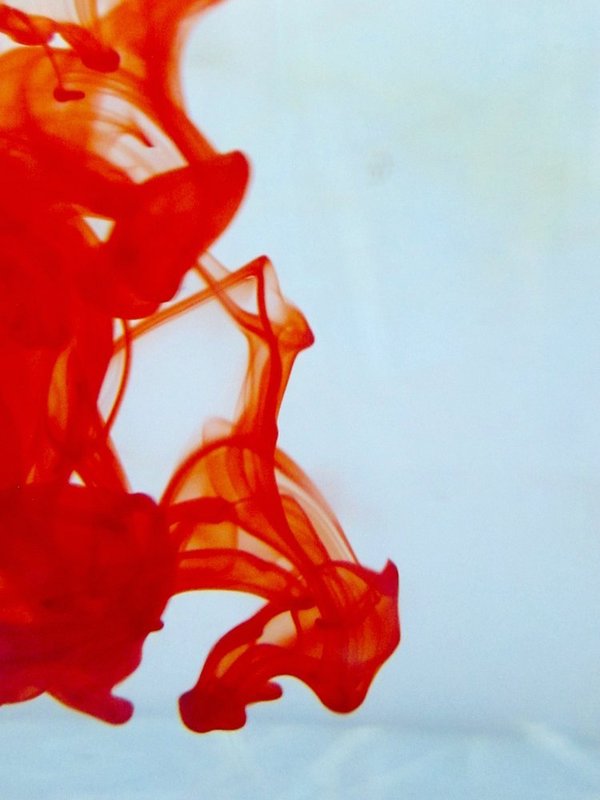 OMICS Group Open Access Membership
OMICS publishing Group Open Access Membership enables academic and research institutions, funders and corporations to actively encourage open access in scholarly communication and the dissemination of research published by their authors.
For more details and benefits, click on the link below:
http://omicsonline.org/membership.php
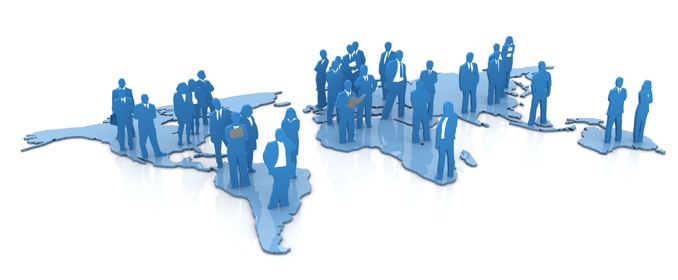